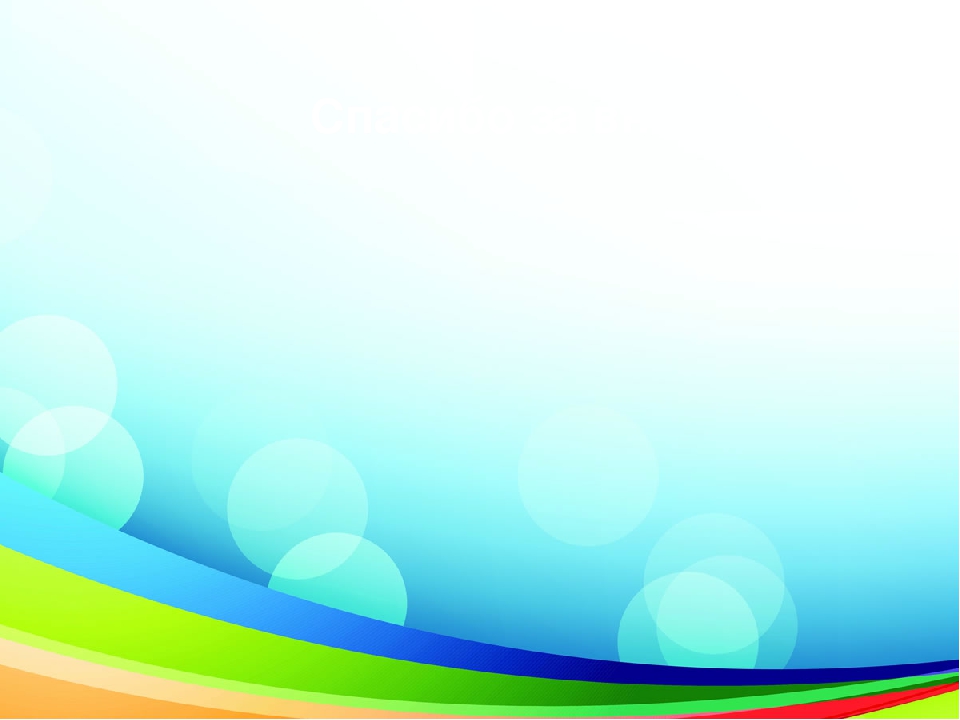 МУНИЦИПАЛЬНОЕ  БЮДЖЕТНОЕ ОБРАЗОВАТЕЛЬНОЕ УЧРЕЖДЕНИЕ «РАЗДОЛЬНЕНСКИЙ ДЕТСКИЙ САД № 1 «ЗВЁЗДОЧКА»

НЕПОСРЕДСТВЕННО-ОБРАЗОВАТЕЛЬНАЯ ДЕЯТЕЛЬНОСЬ
 «ПУТЕШЕСТВИЕ ПО КРЫМУ»
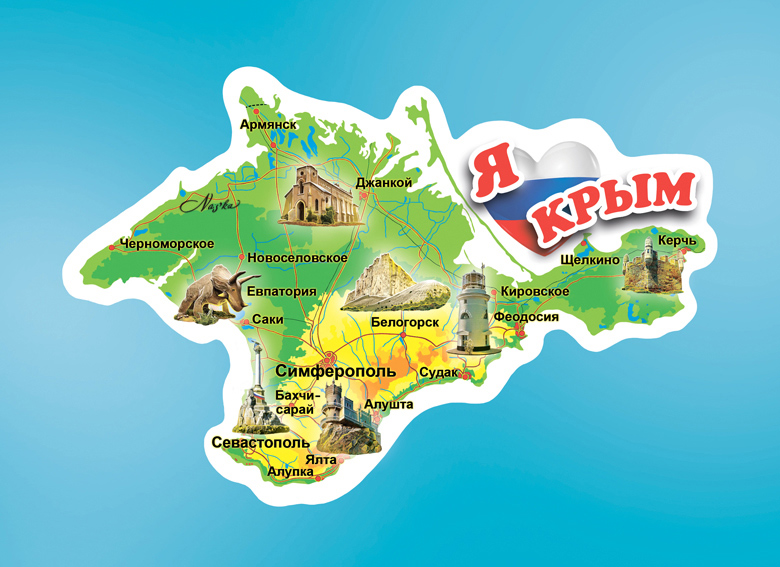 Подготовила: Гончар О.В.
Дата проведения: 20.11.2018г.
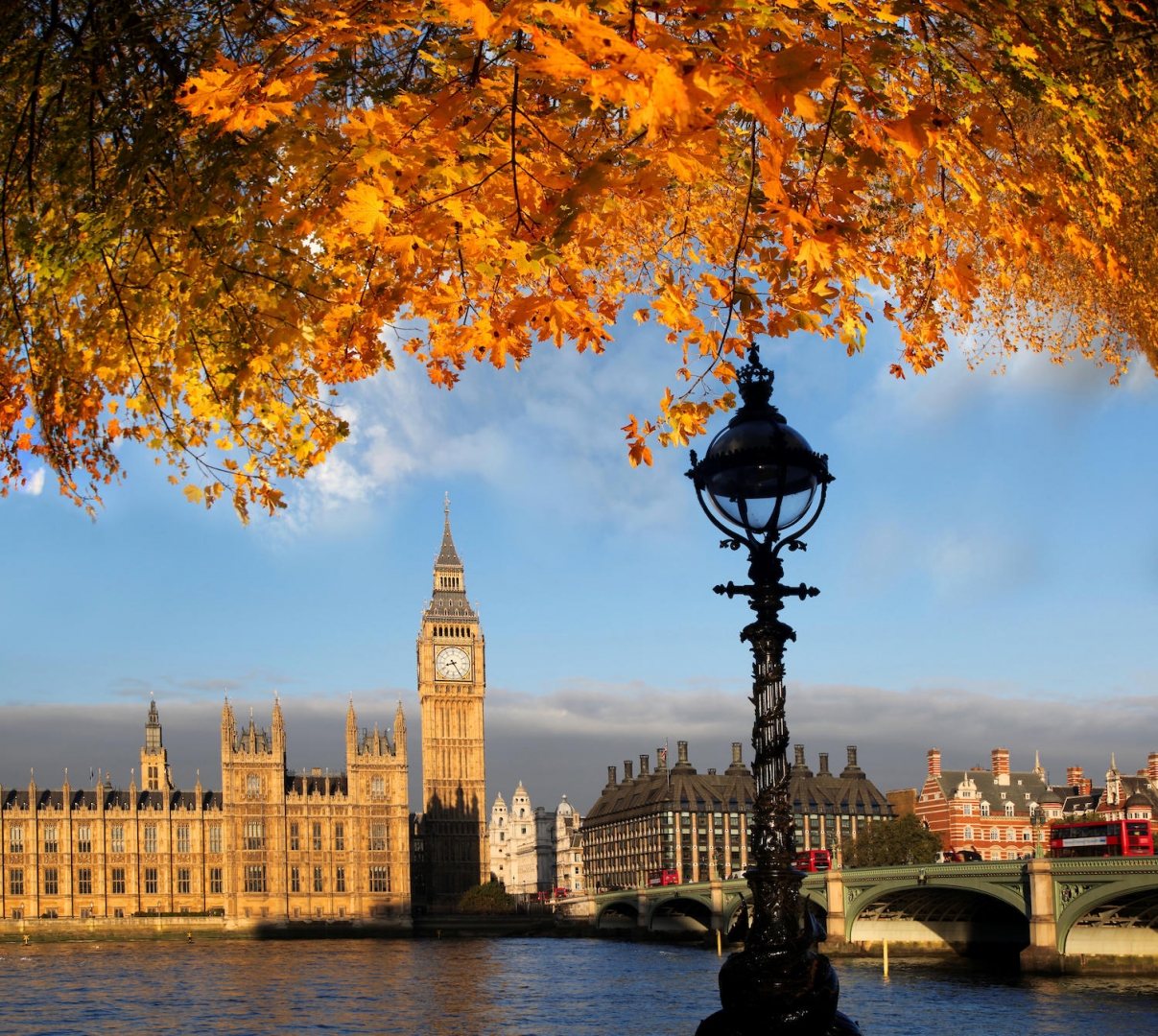 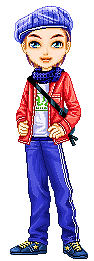 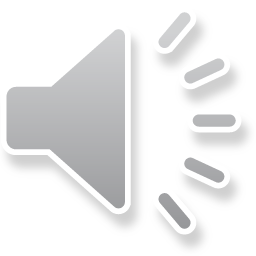 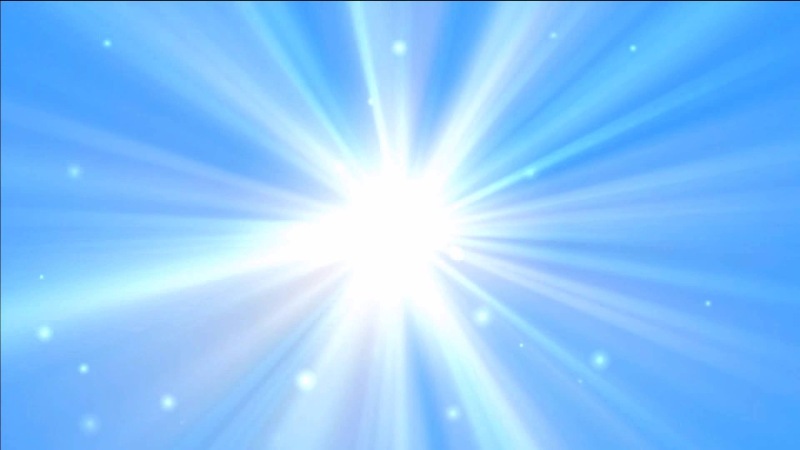 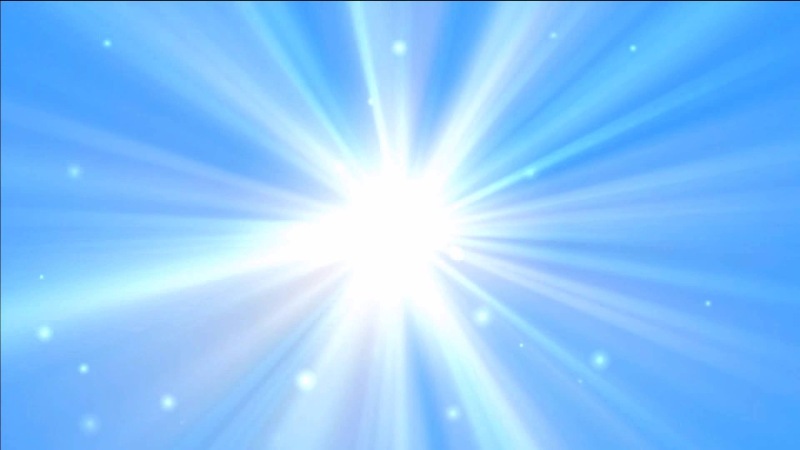 «ДРУЖБА»
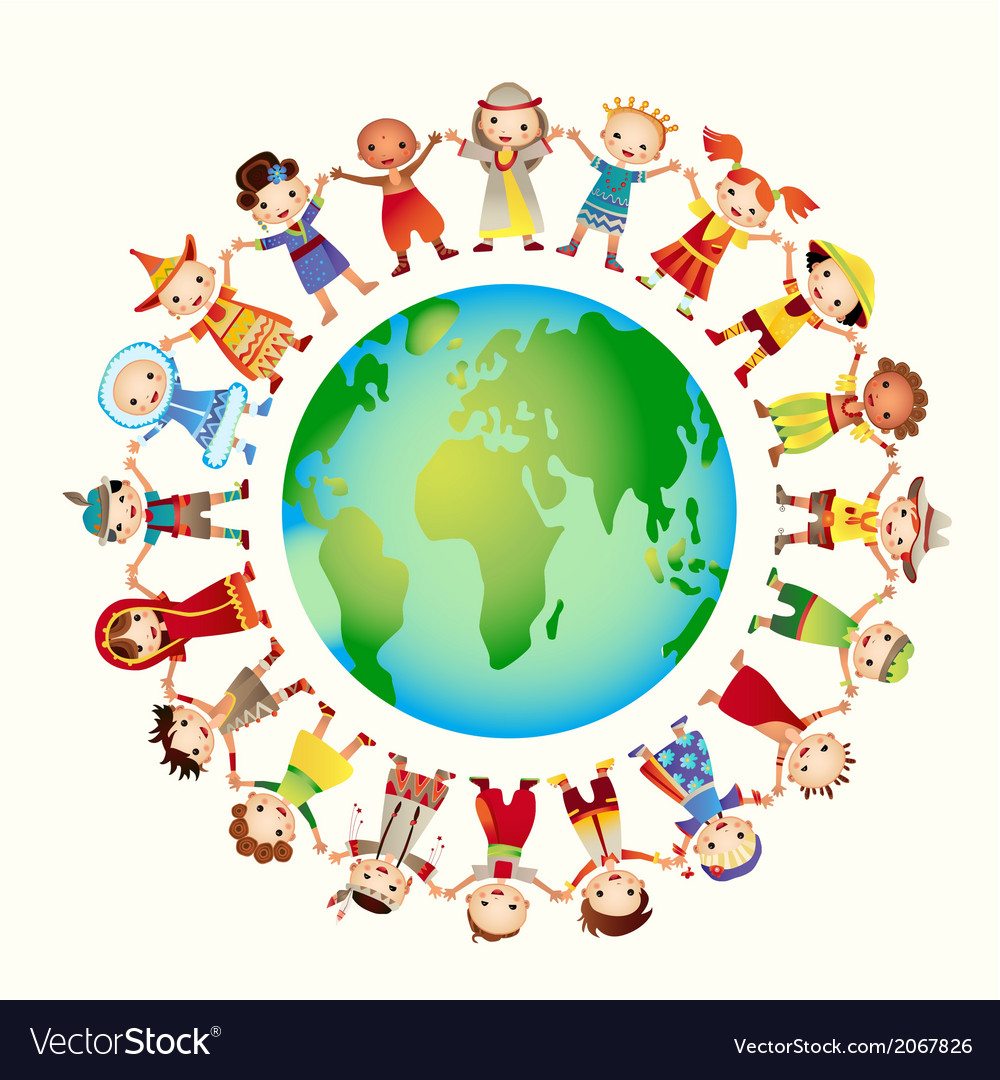 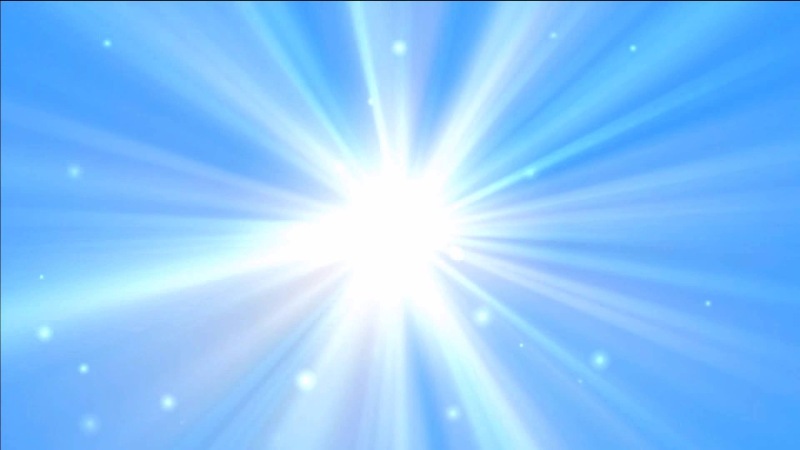 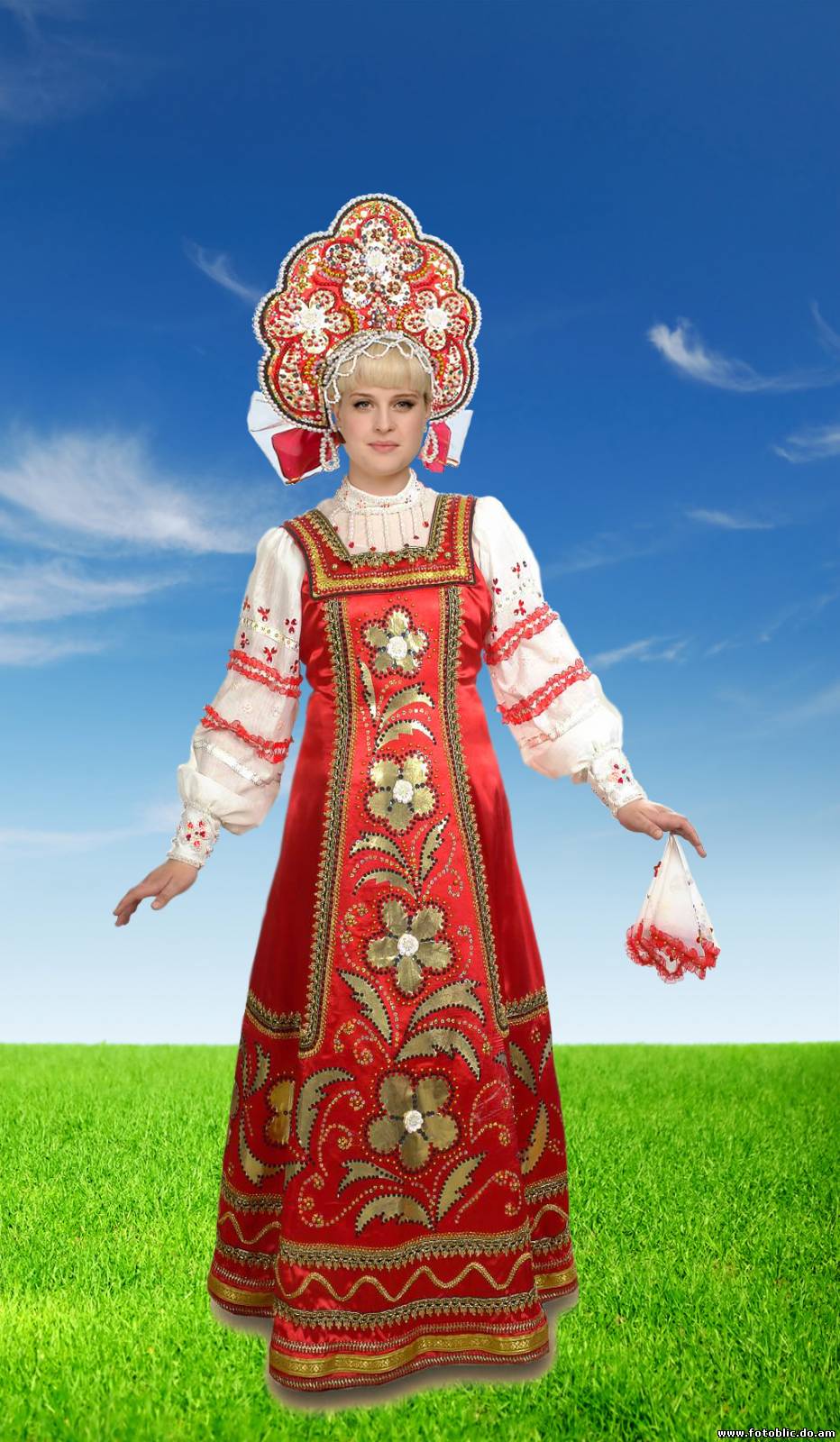 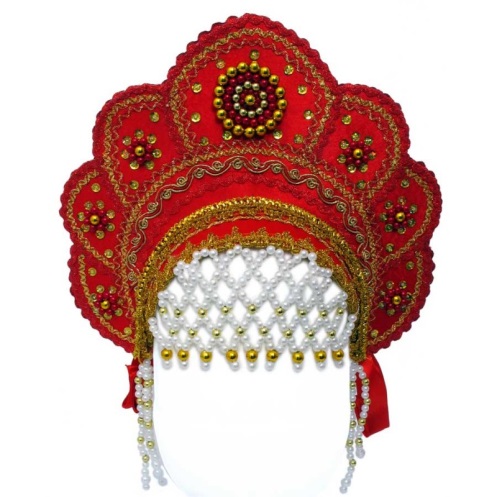 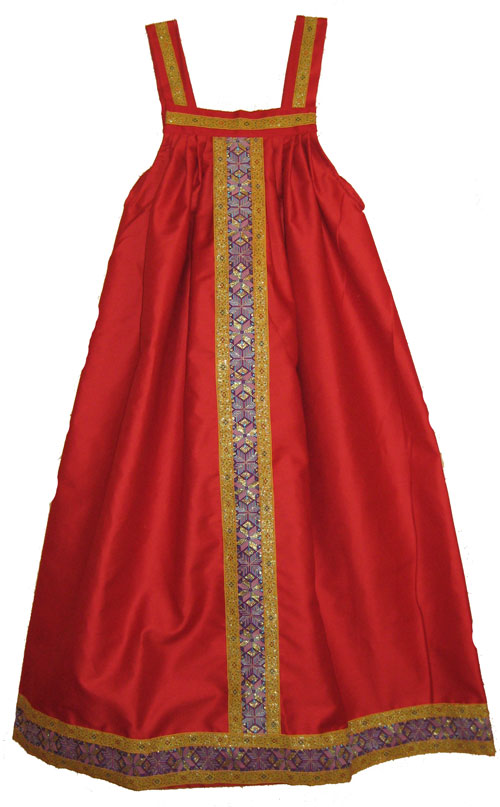 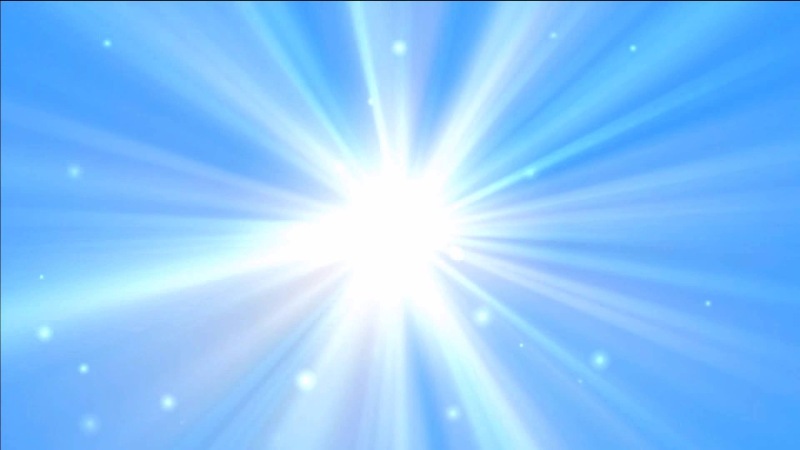 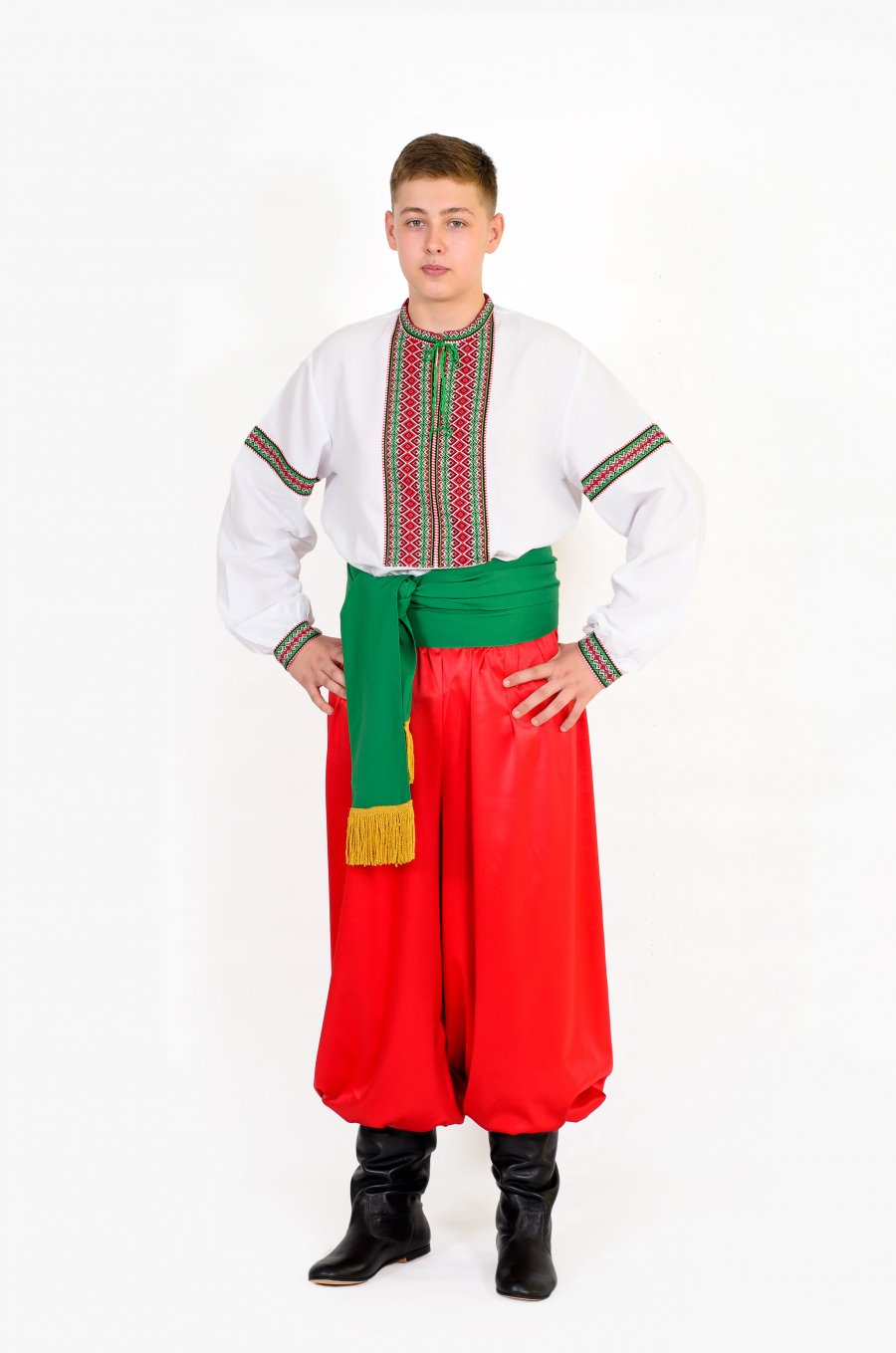 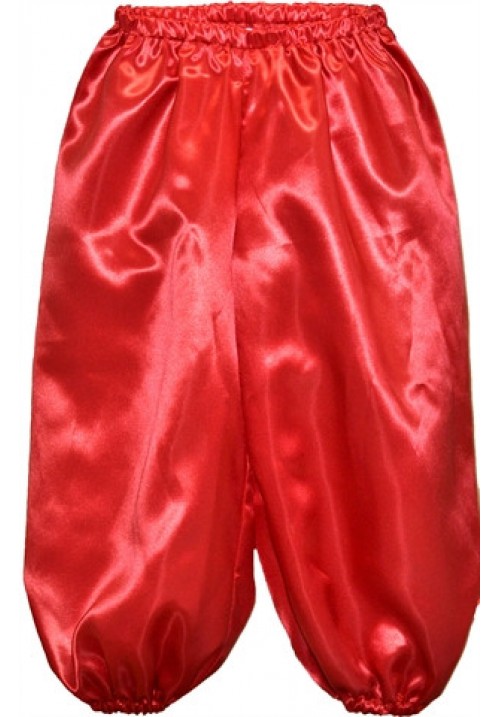 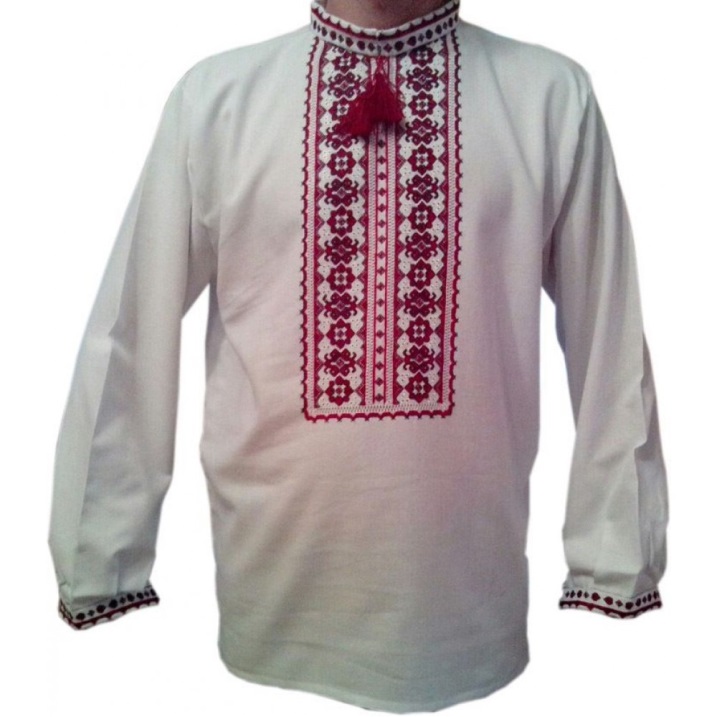 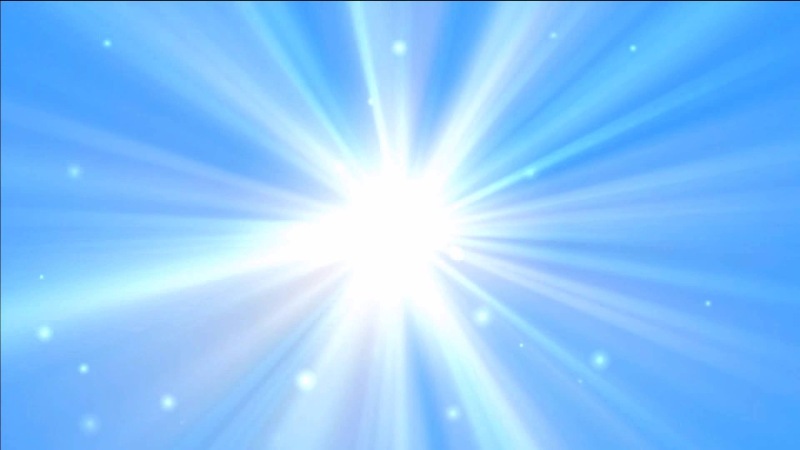 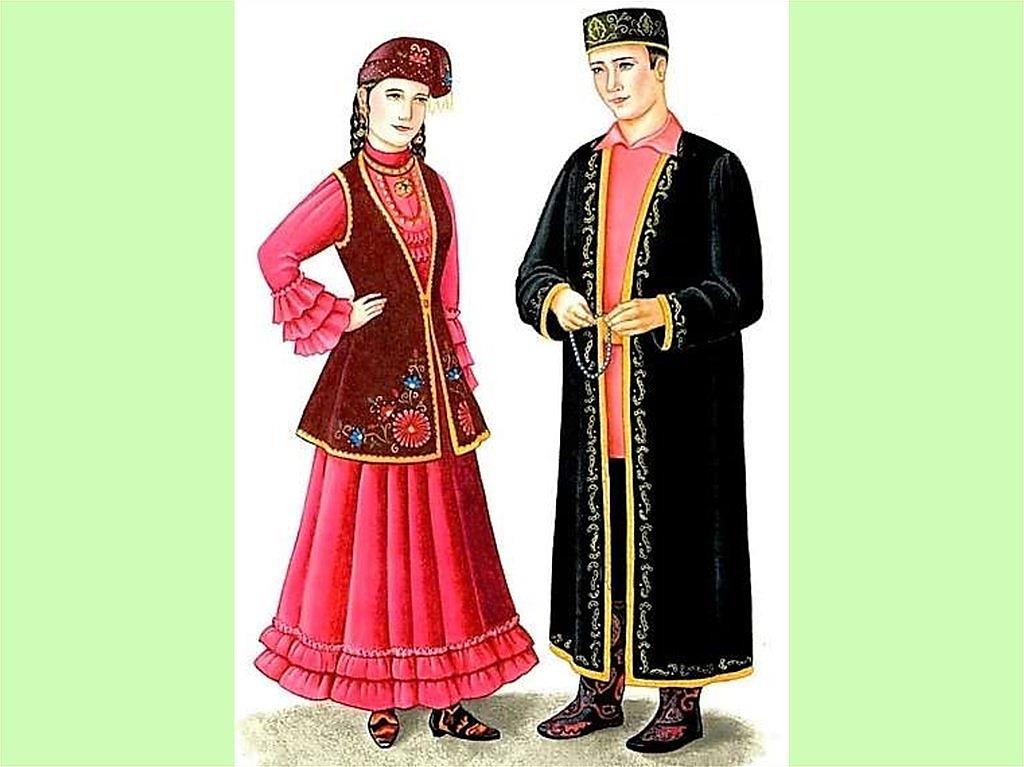 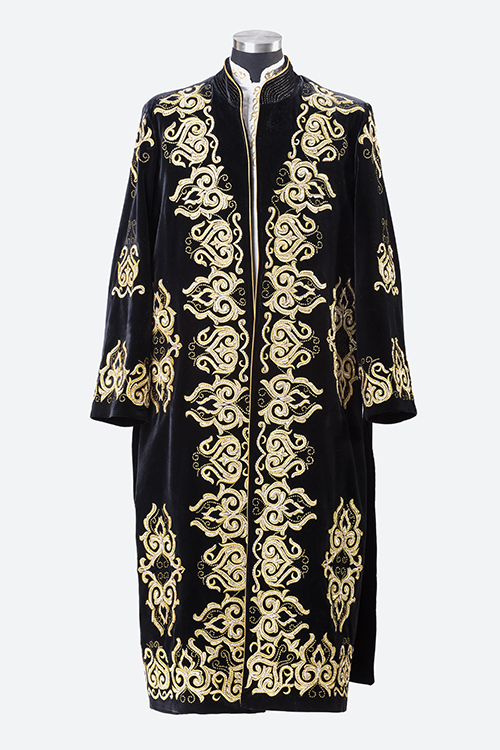 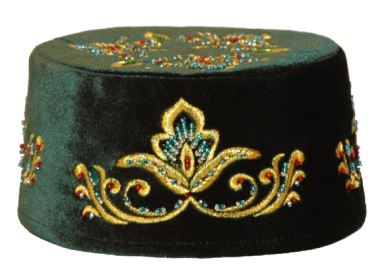 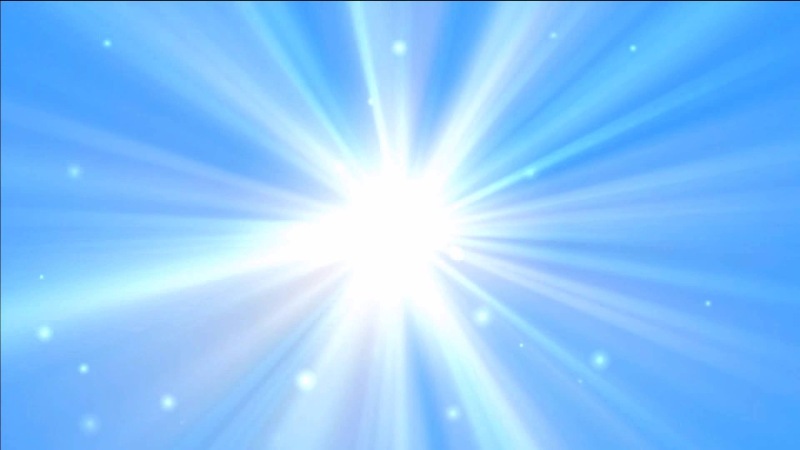 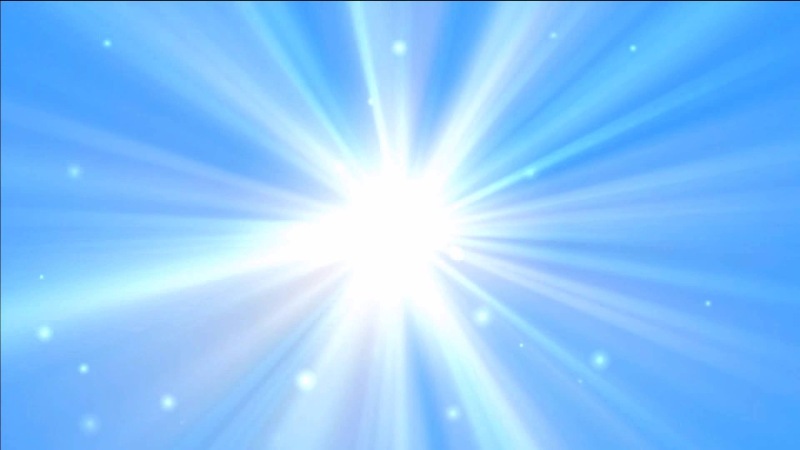 «ДОСТОПРИМЕЧАТЕЛЬНОСТИ КРЫМА»
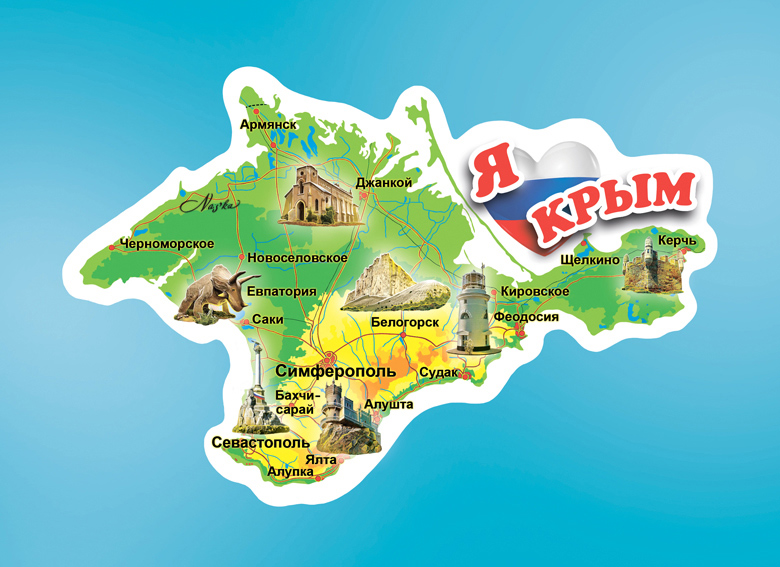 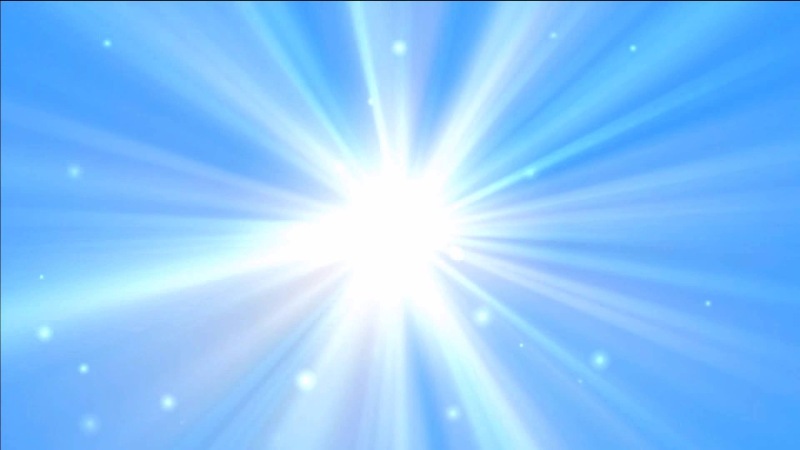 «ЖИВОТНЫЕ КРЫМА»
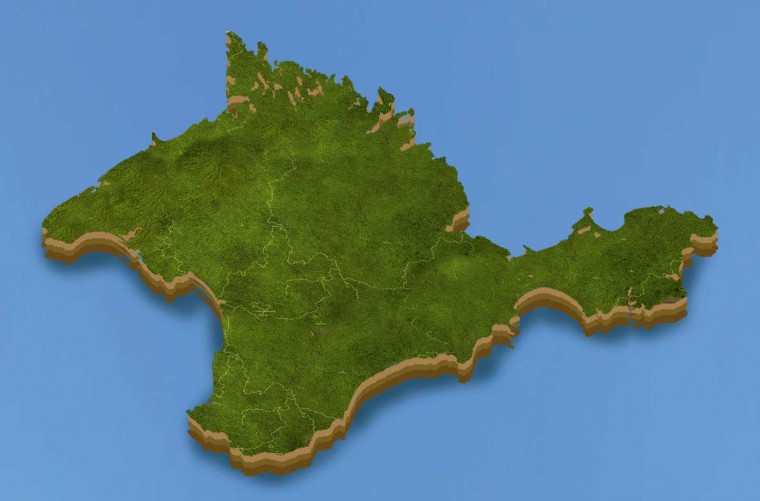 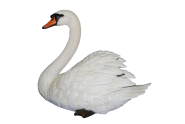 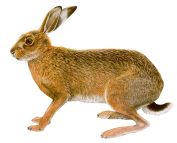 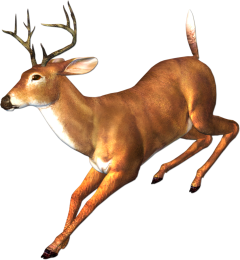 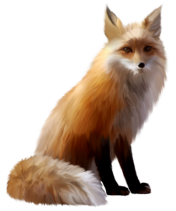 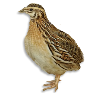 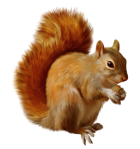 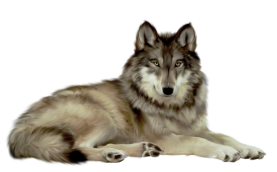 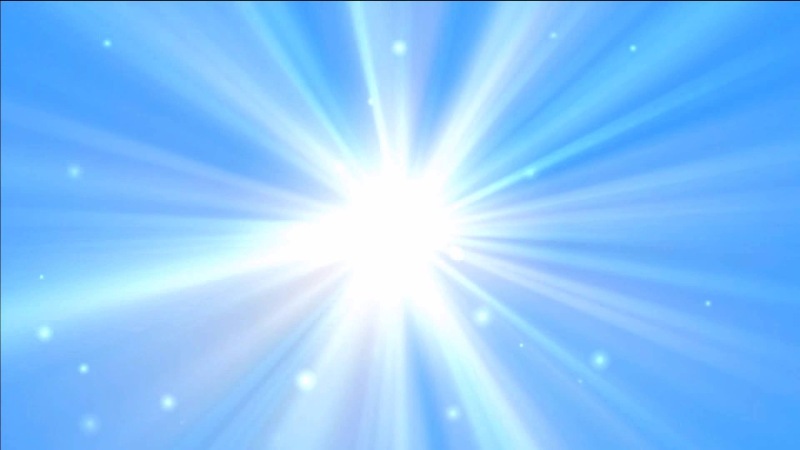 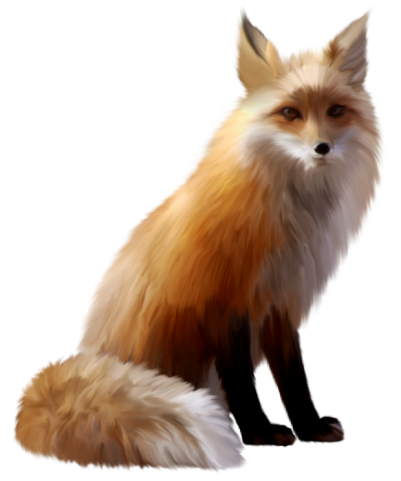 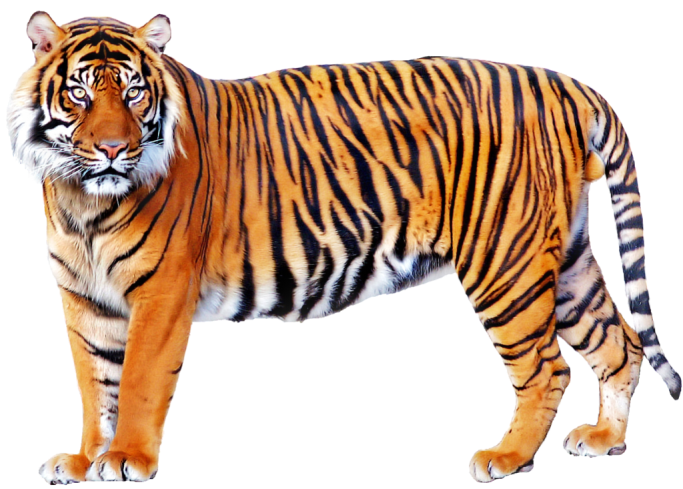 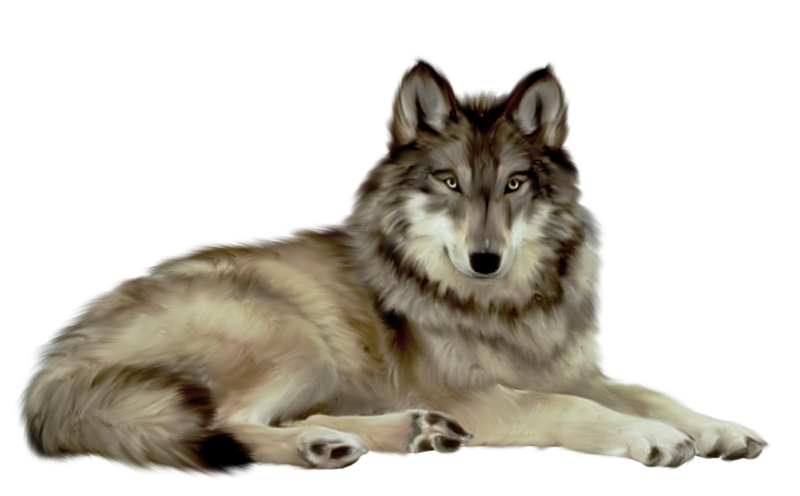 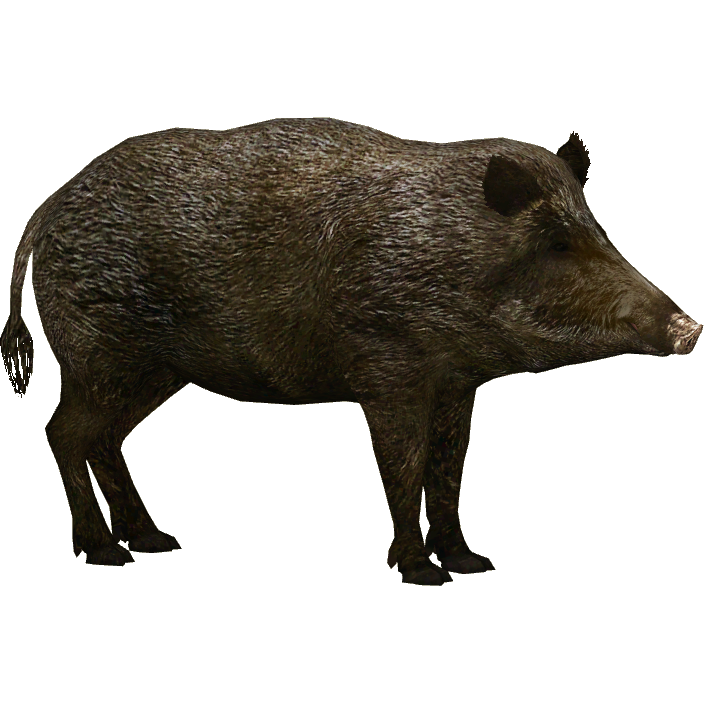 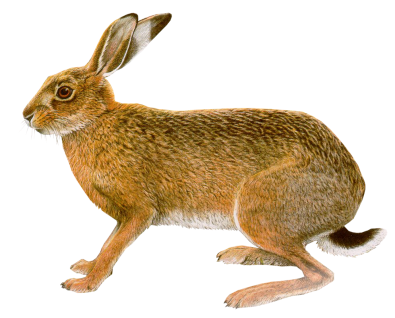 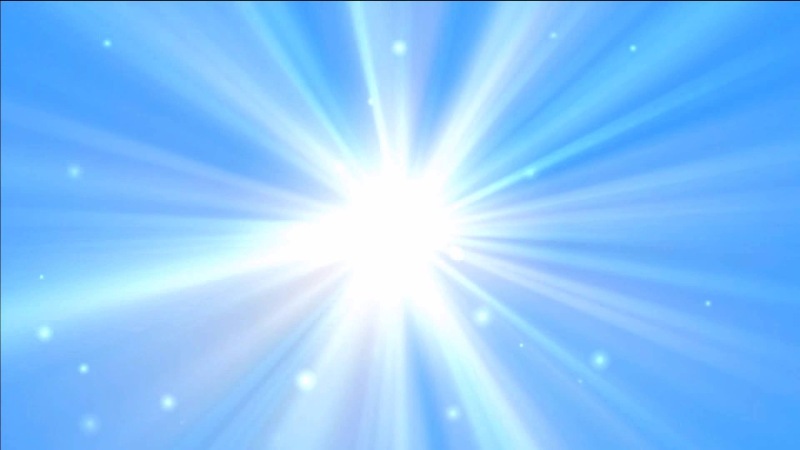 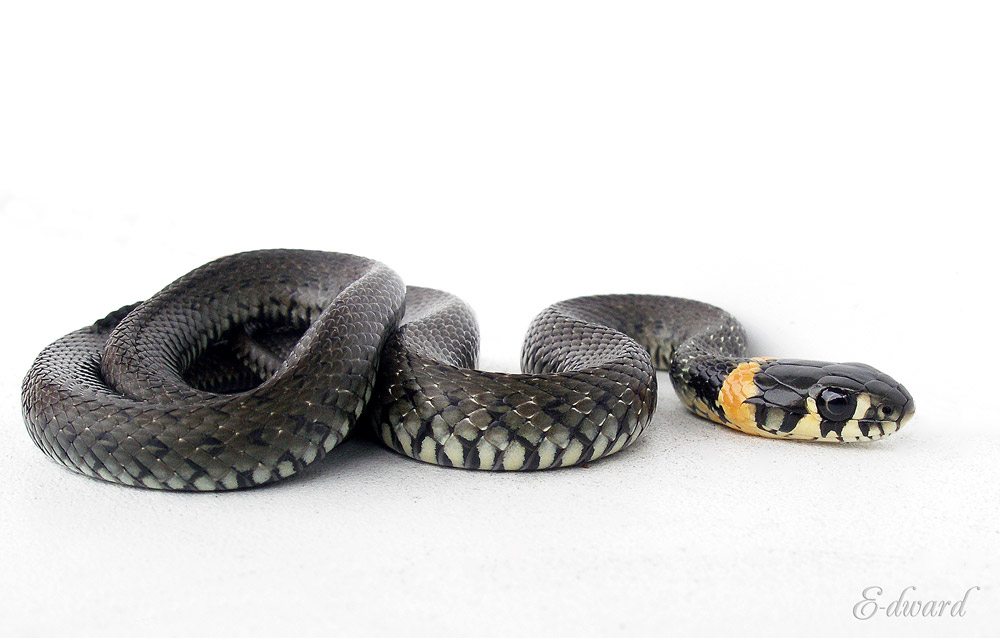 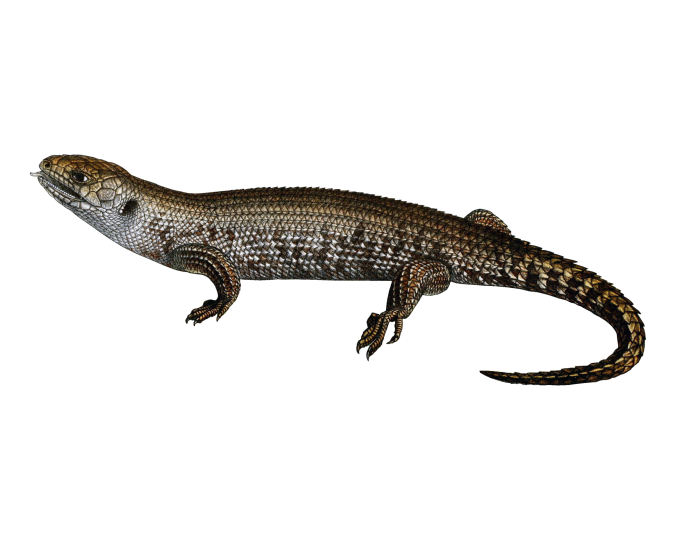 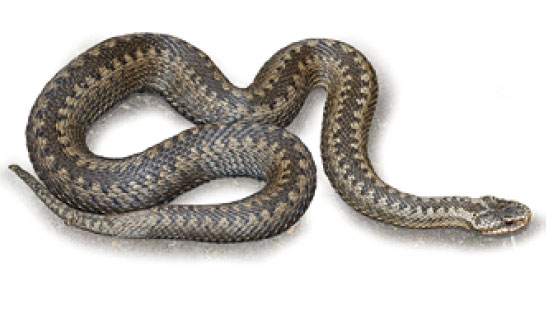 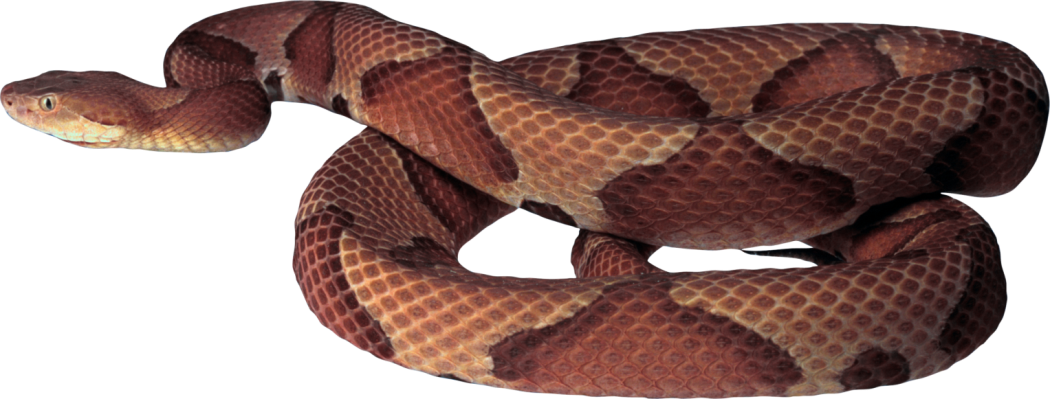 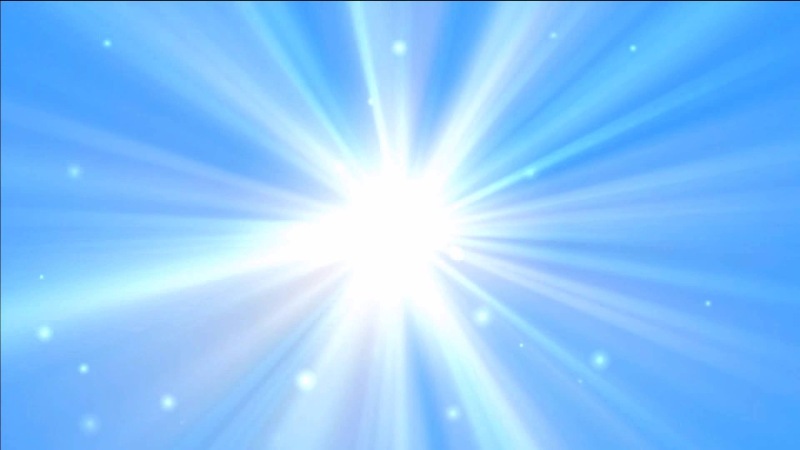 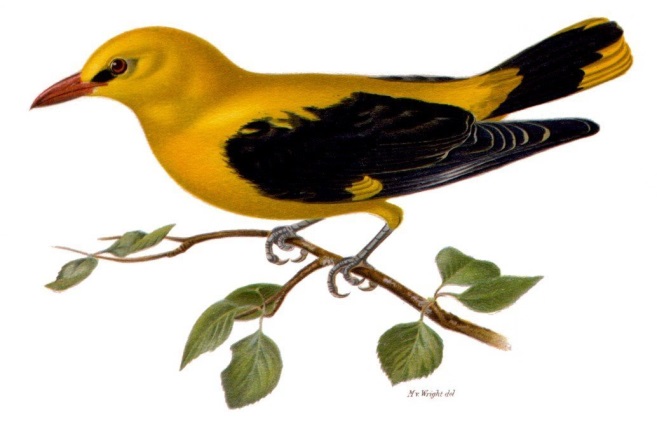 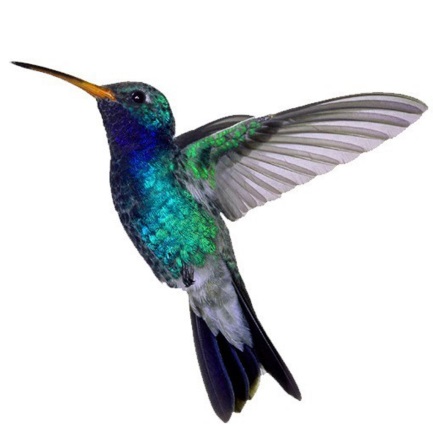 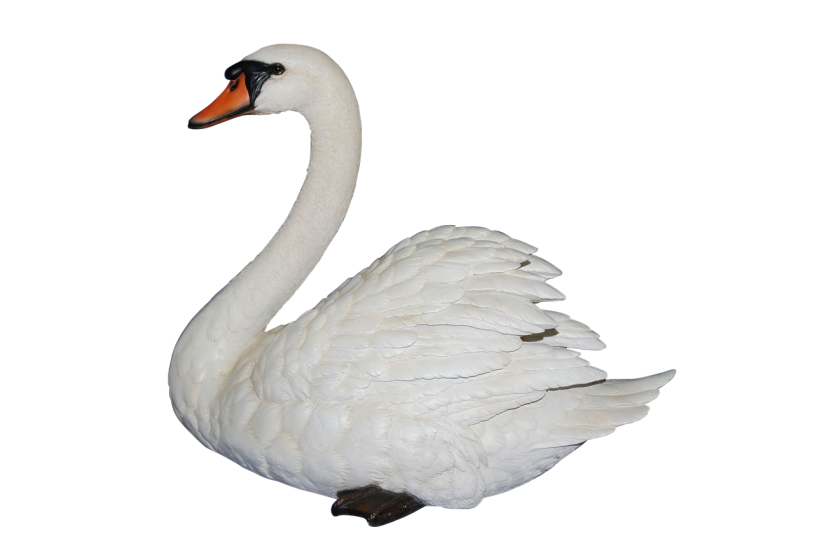 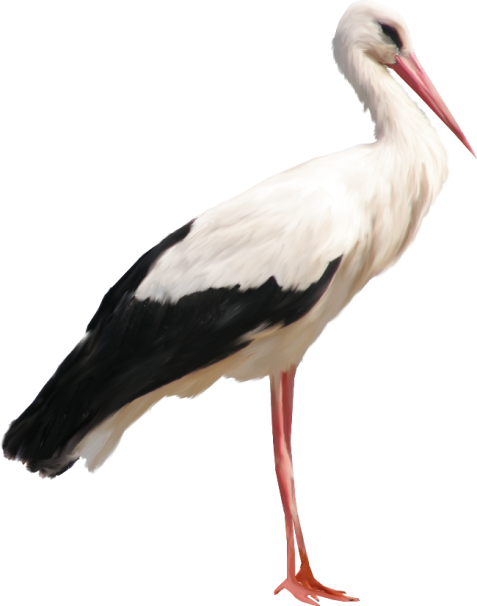 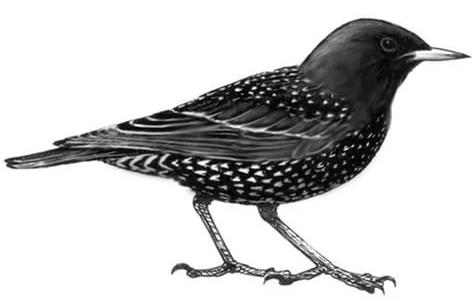 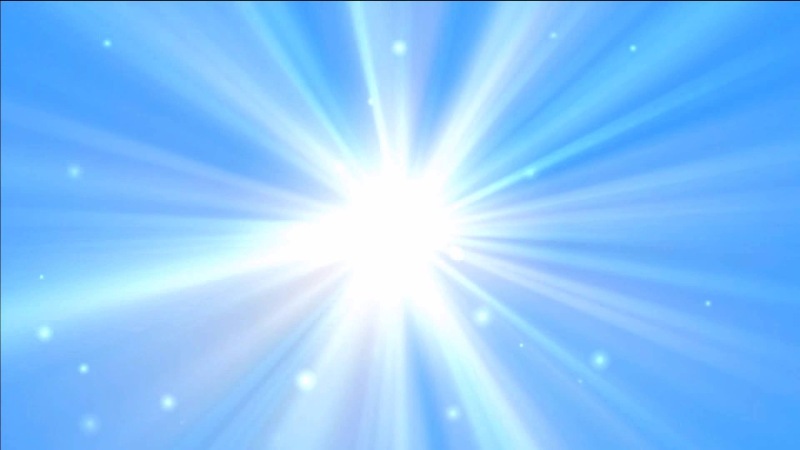 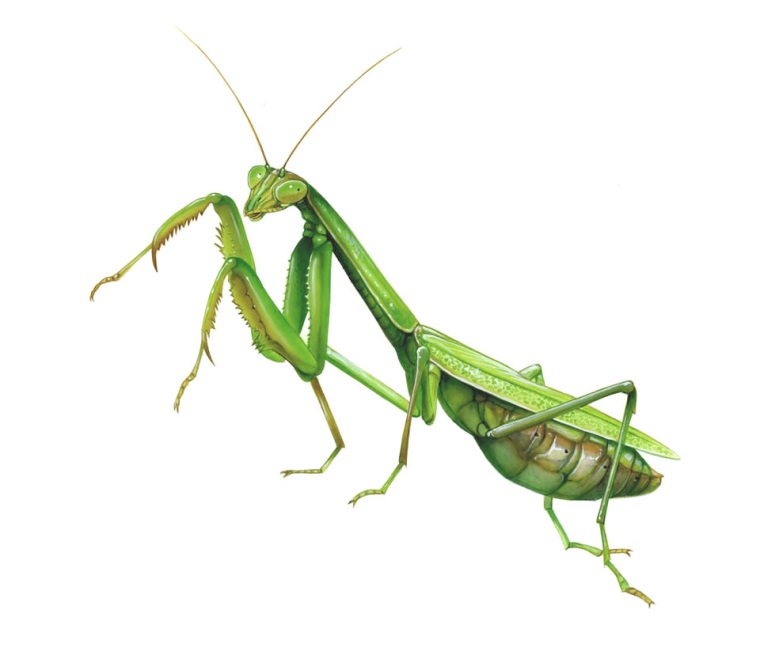 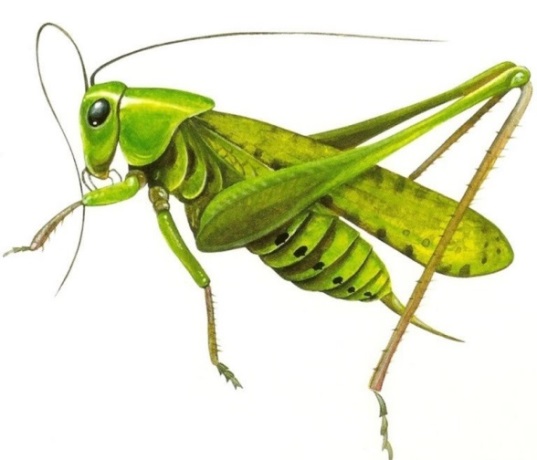 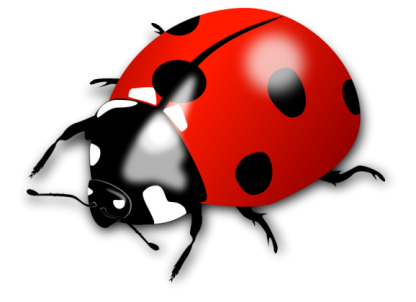 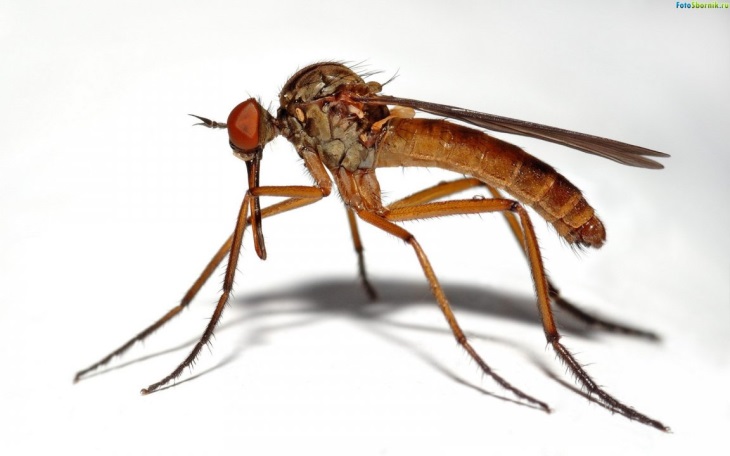 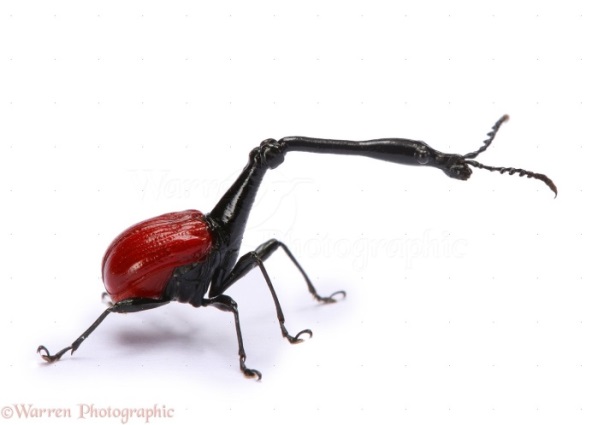 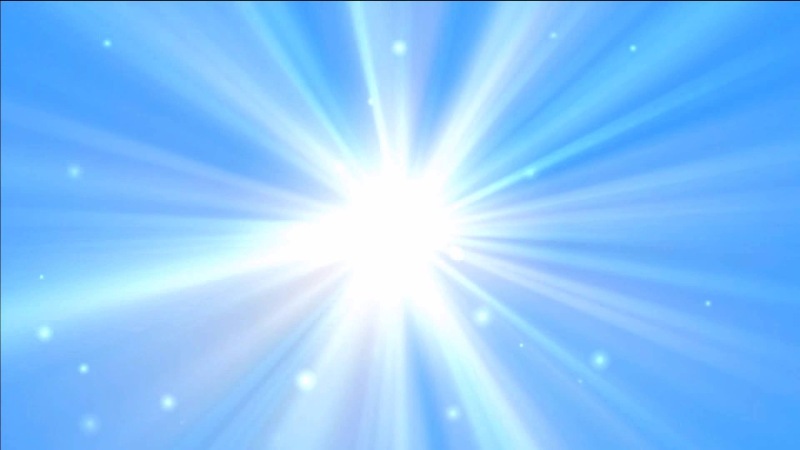 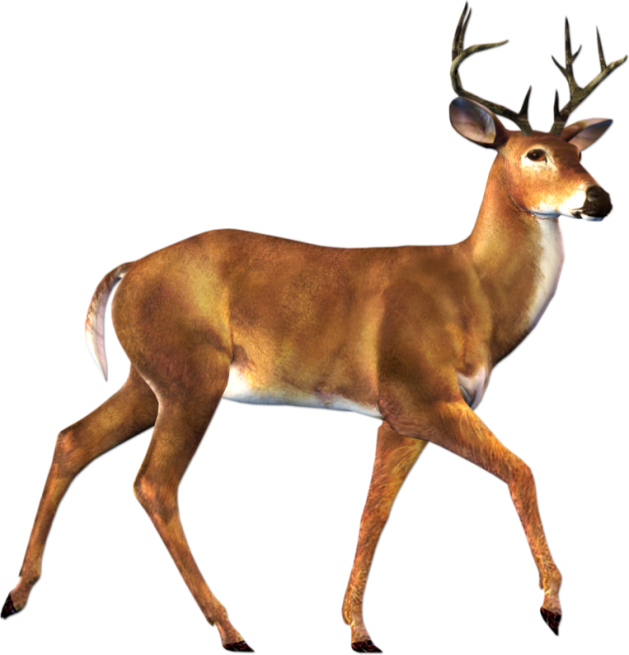 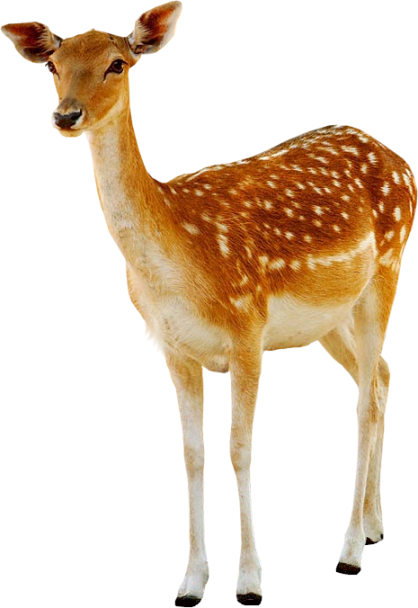 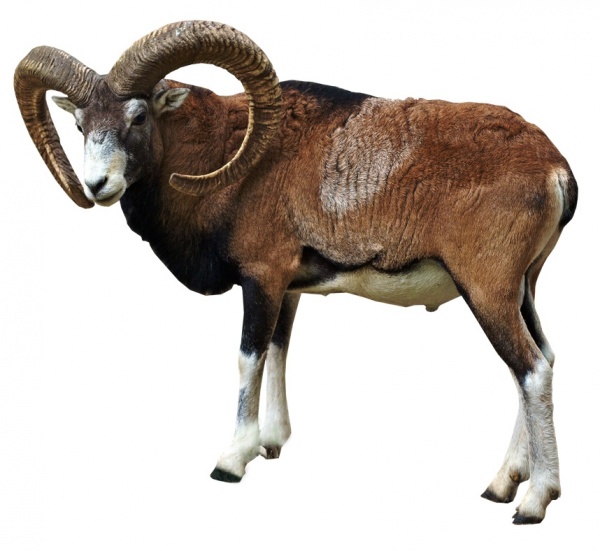 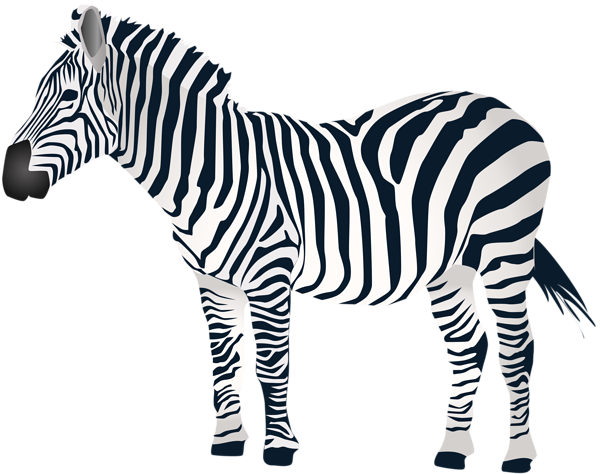 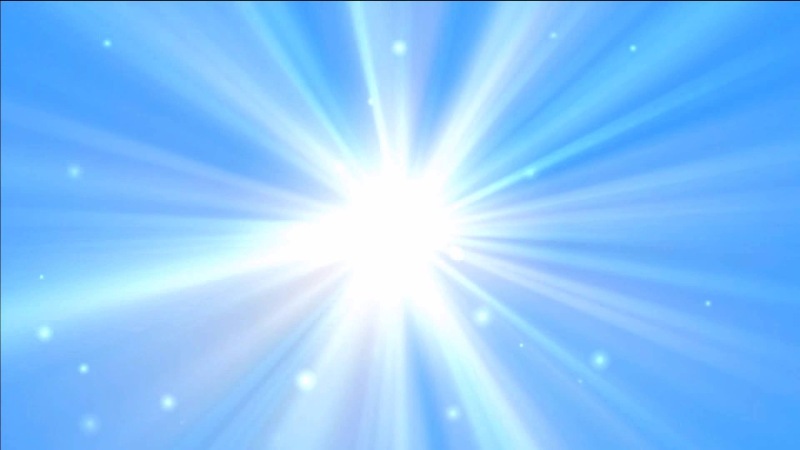 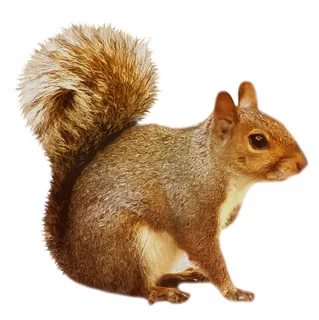 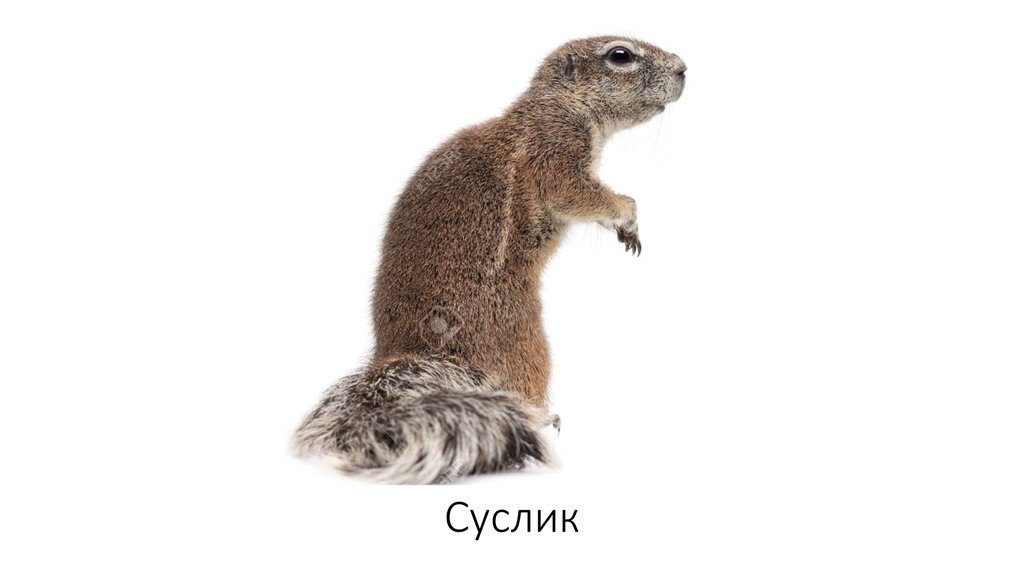 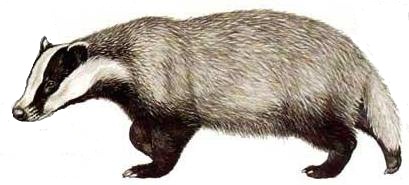 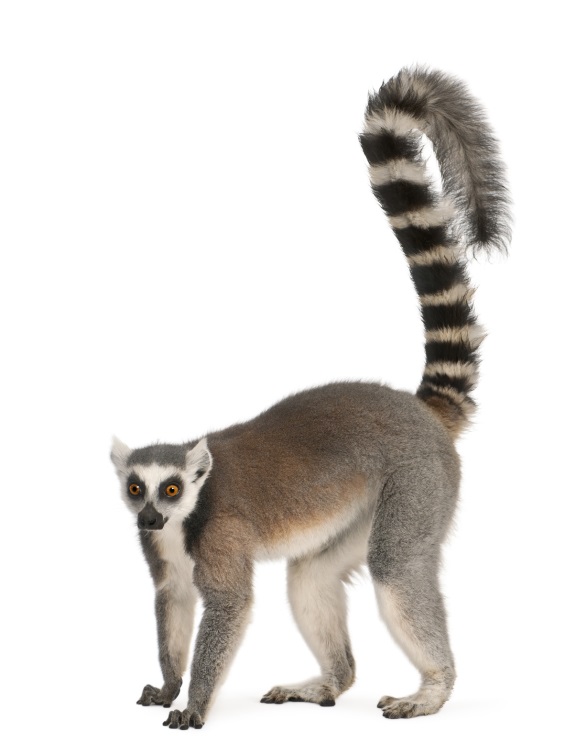 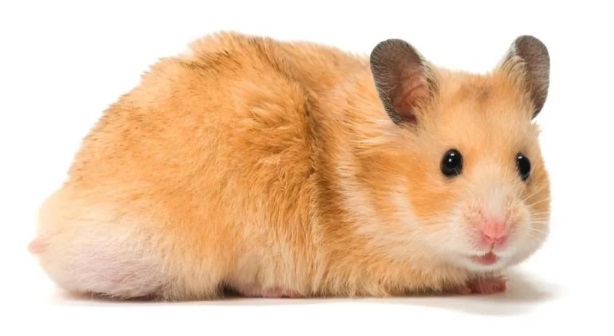 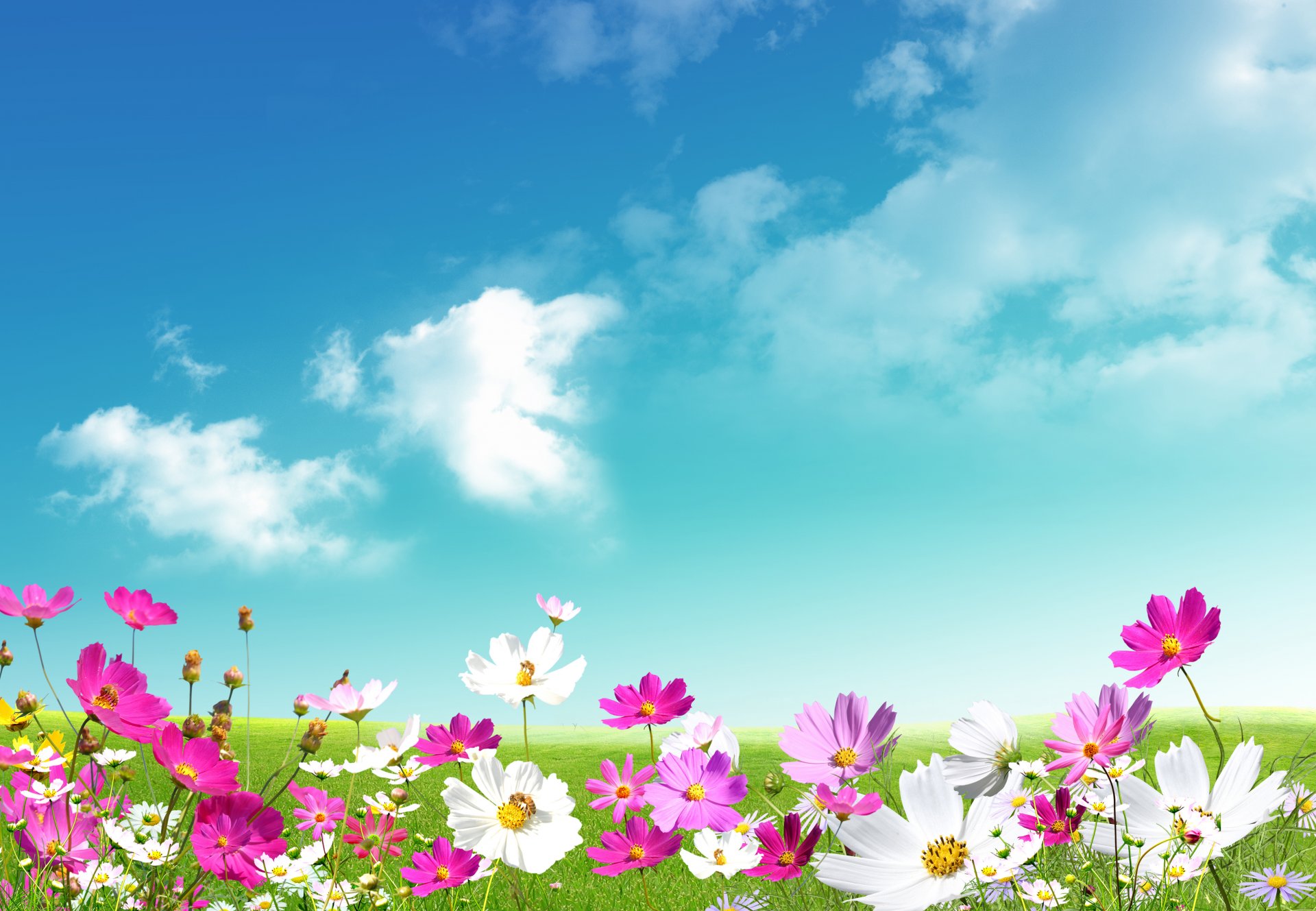 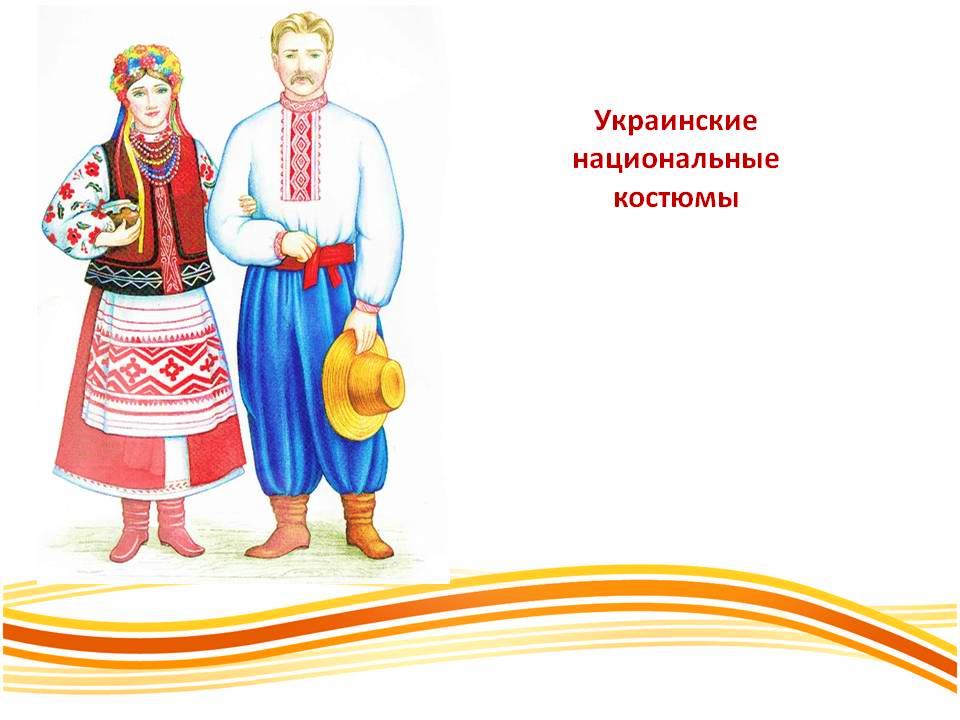 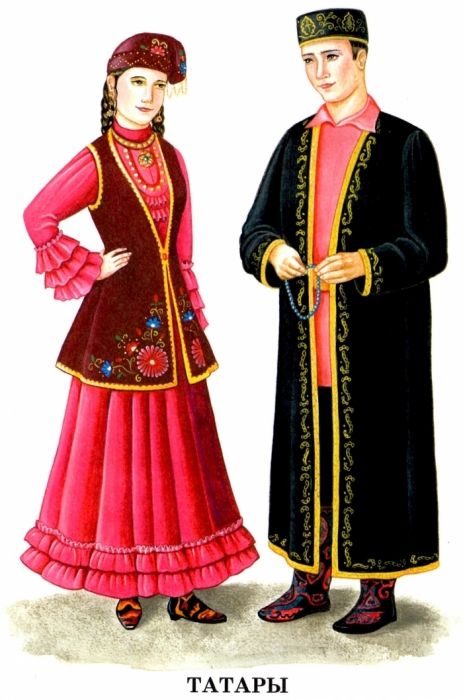 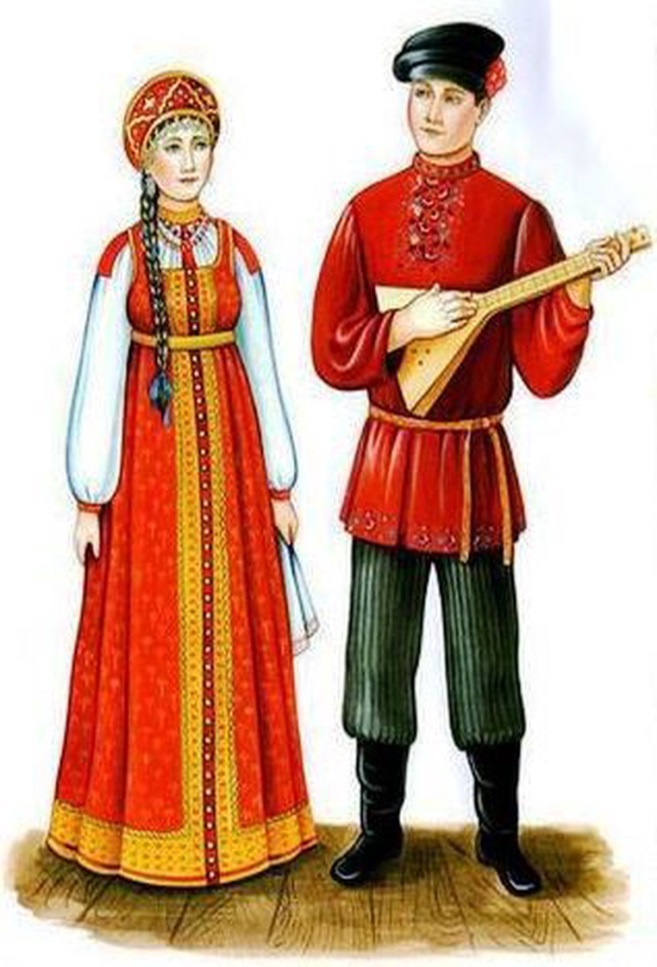 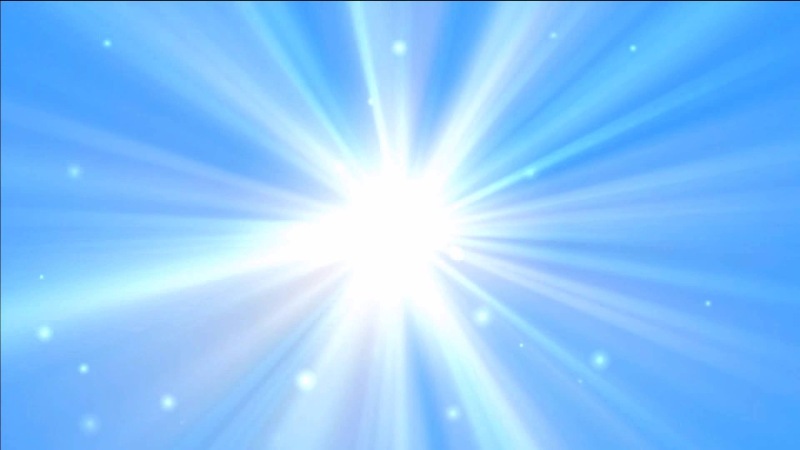 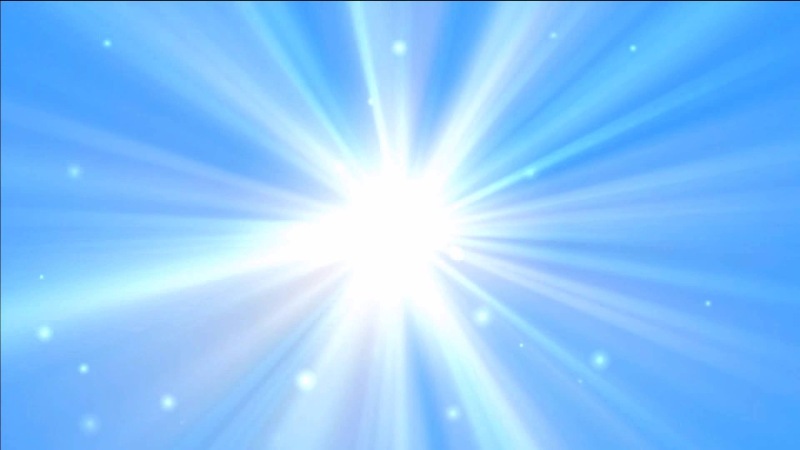 «ПРАЗДНИКИ КРЫМА»
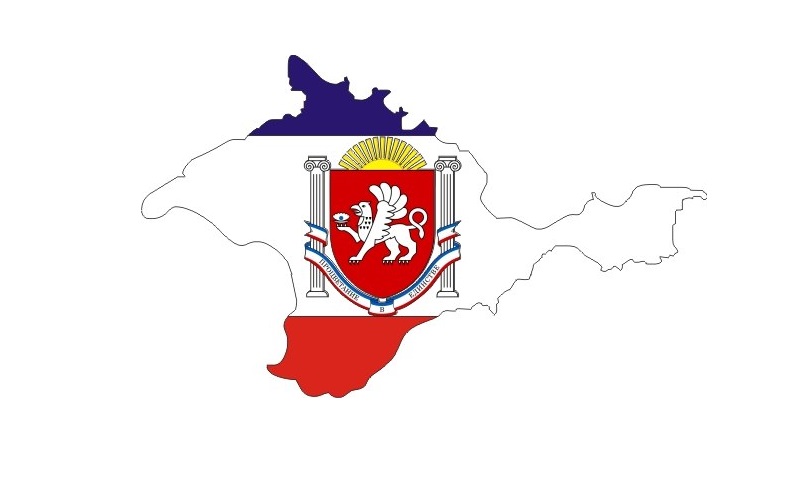 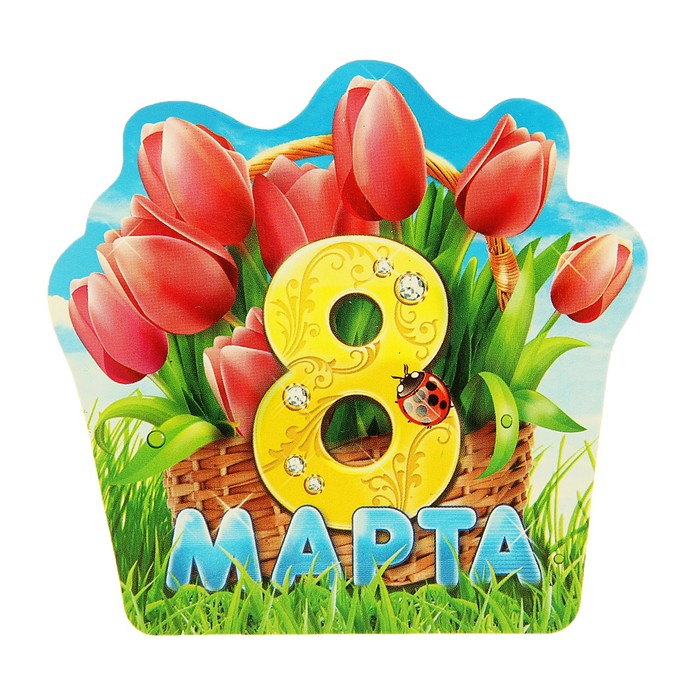 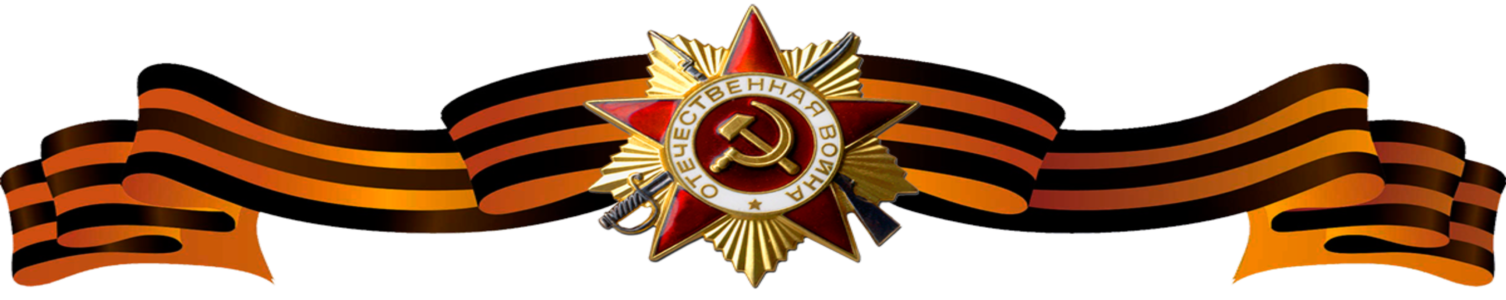 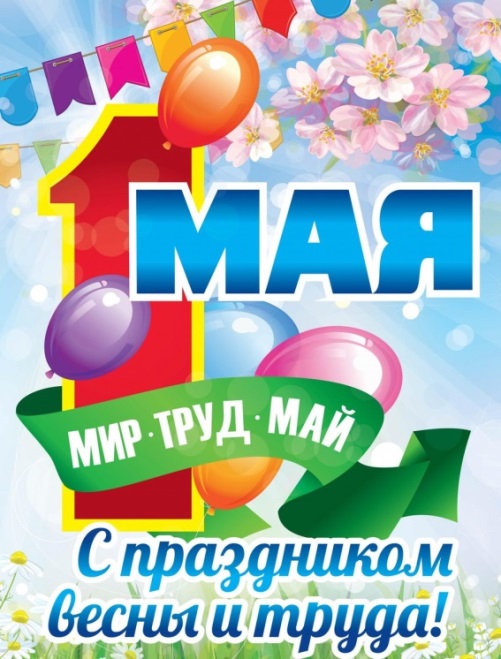 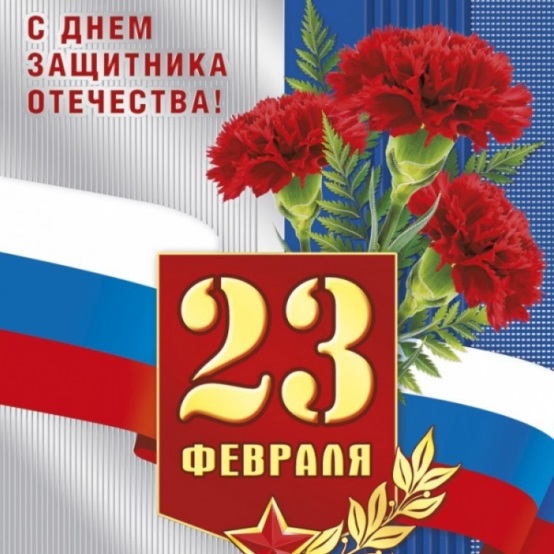 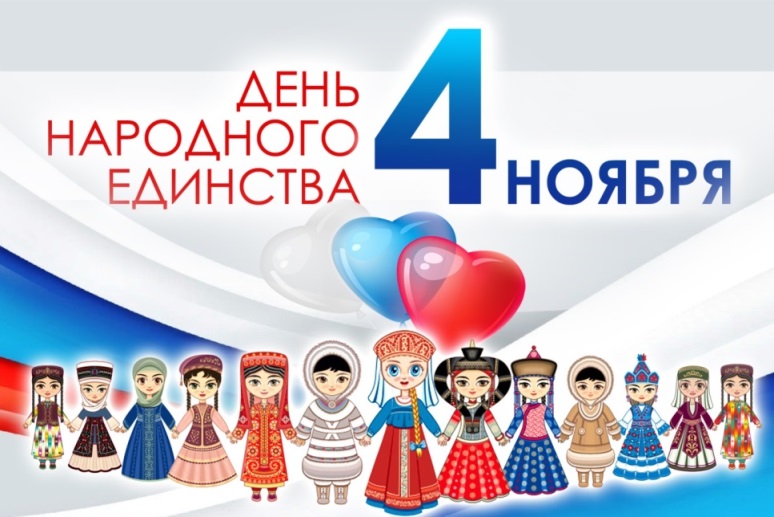 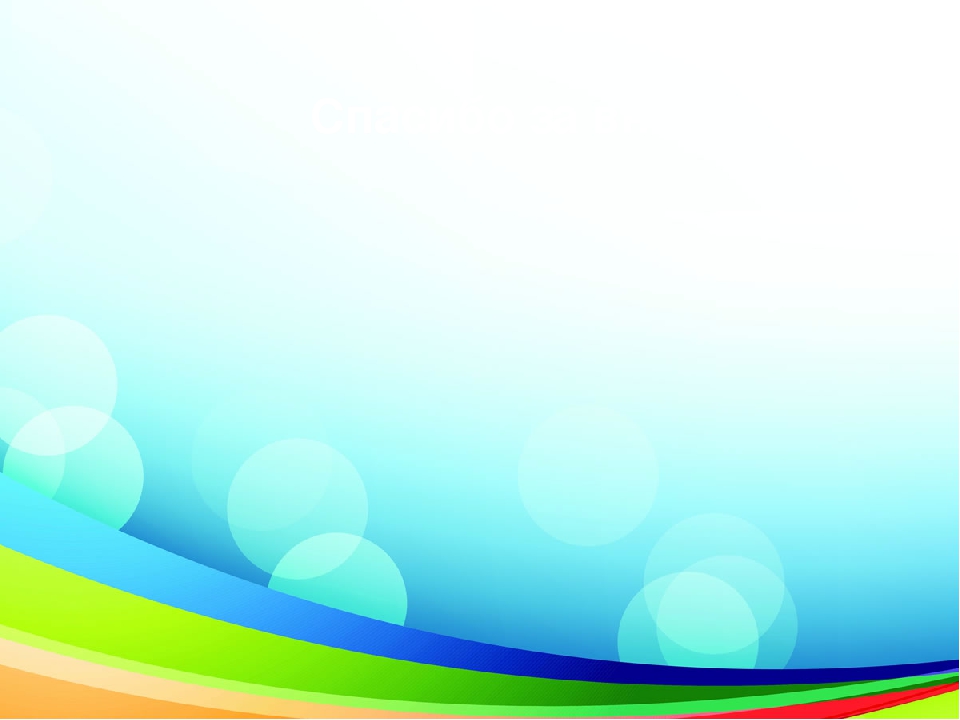 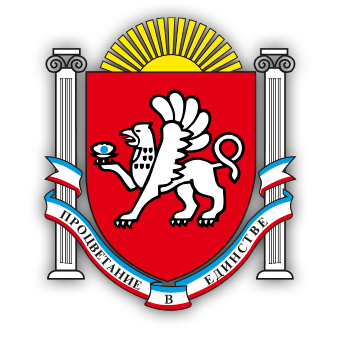 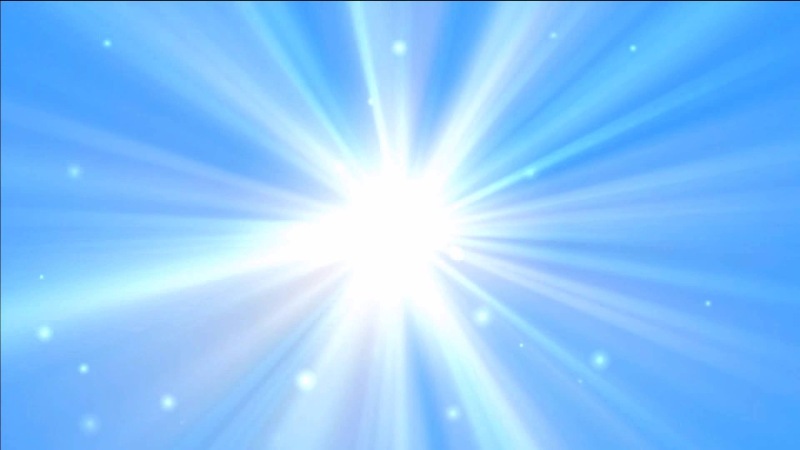 Спасибо за 
внимание!